Warranted Diagnosis
David Limbaugh
University at Buffalo
dglimbau@buffalo.edu
1
Error-Tracking in a Referent Tracking System
Goal of Referent Tracking (RT) is to produce databases that are faithful to reality.
2
Error-Tracking in a Referent Tracking System
Goal of Referent Tracking (RT) is to produce databases that are faithful to reality.

Two central tenets of Referent Tracking (RT):
Name everything of relevance
Delete nothing
3
Error-Tracking in a Referent Tracking System
Goal of Referent Tracking (RT) is to produce databases that are faithful to reality.

Two central tenets of Referent Tracking (RT):
Name everything of relevance
Delete nothing

Error-Tracking is a way of dealing with mistakes in a Referent Tracking System (RTS) without deleting anything.
4
IUI = Instance Unique Identifier
Assignment Tuples
<IUIp, IUIa, Tap>
Time of Assignment
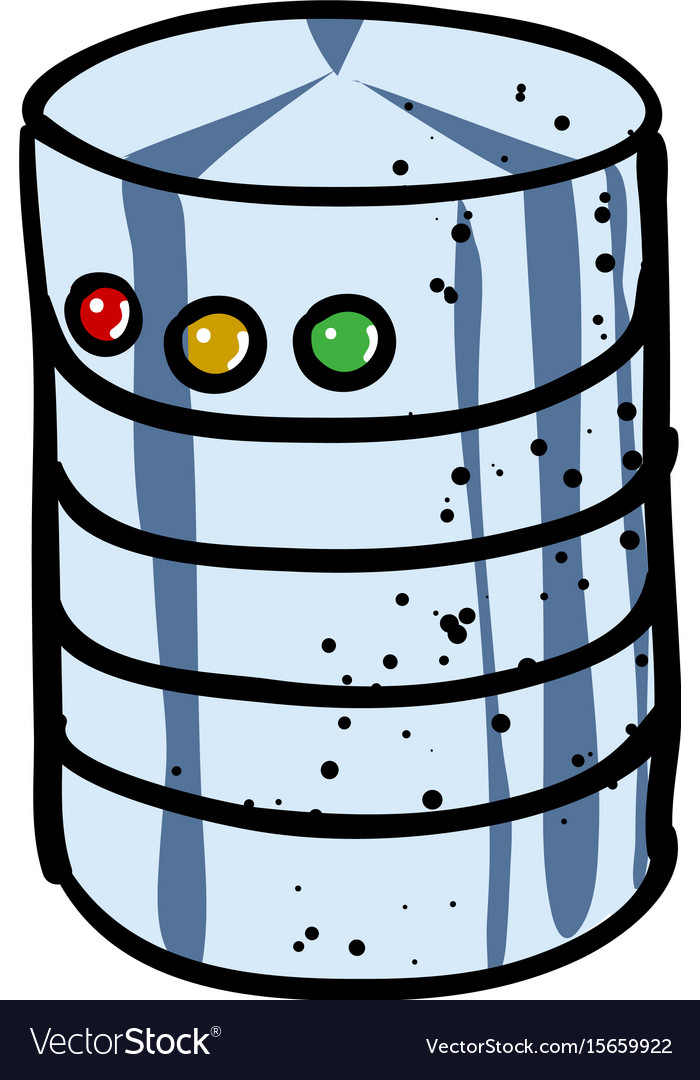 New Entity
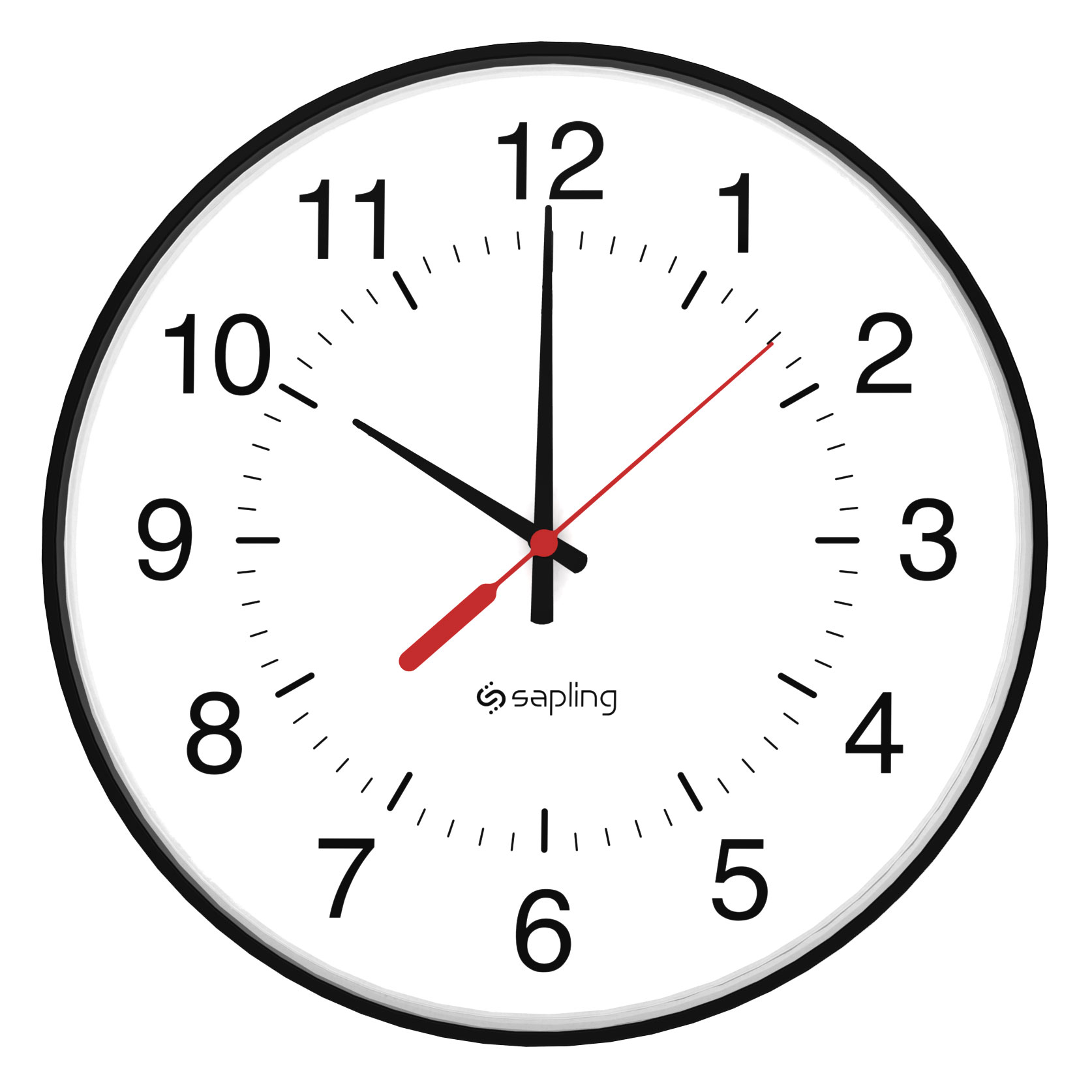 IUI Assigner
Stored in
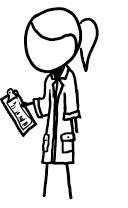 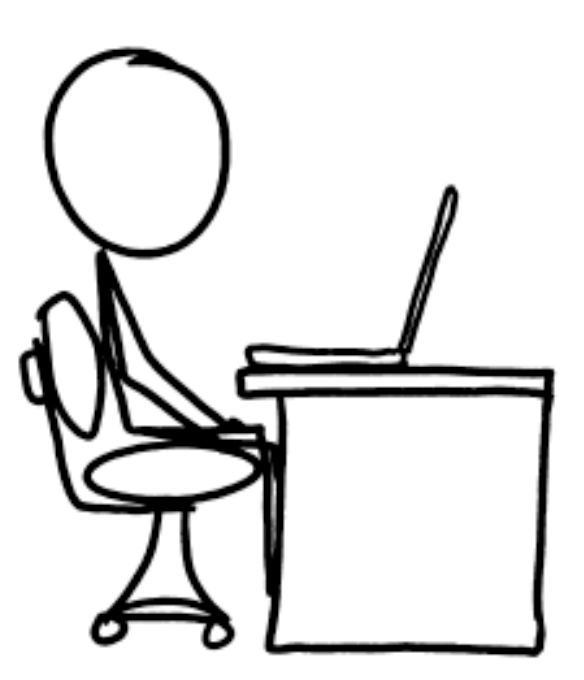 Referent Tracking System
5
[Speaker Notes: Quality e.g., color. ’Representation’ (no examples) allows for there to be representations that are not cognitive. Mental Quality e.g., among the participants of of a pain sensation. Cognitive Representation e.g., belief.]
IUI = Instance Unique Identifier
Meta-Data Tuples (D-Tuple)
<IUIp, IUIa, Td>
New Entity
<IUIp, IUIa, Tap>
Time of Assignment
IUI Assigner
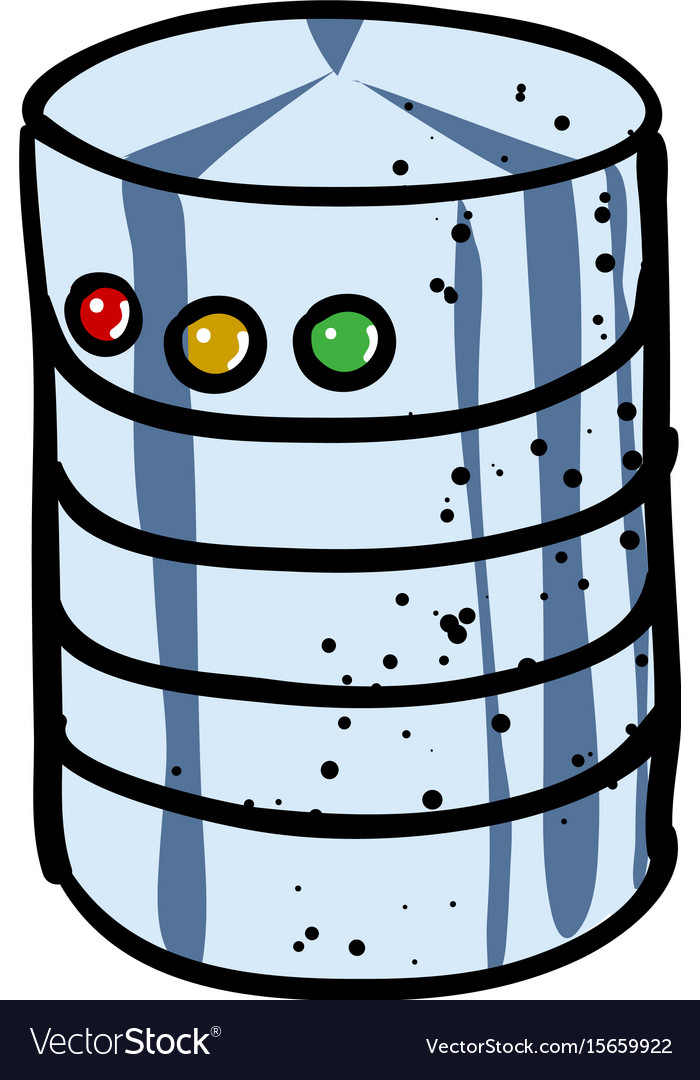 New Entity
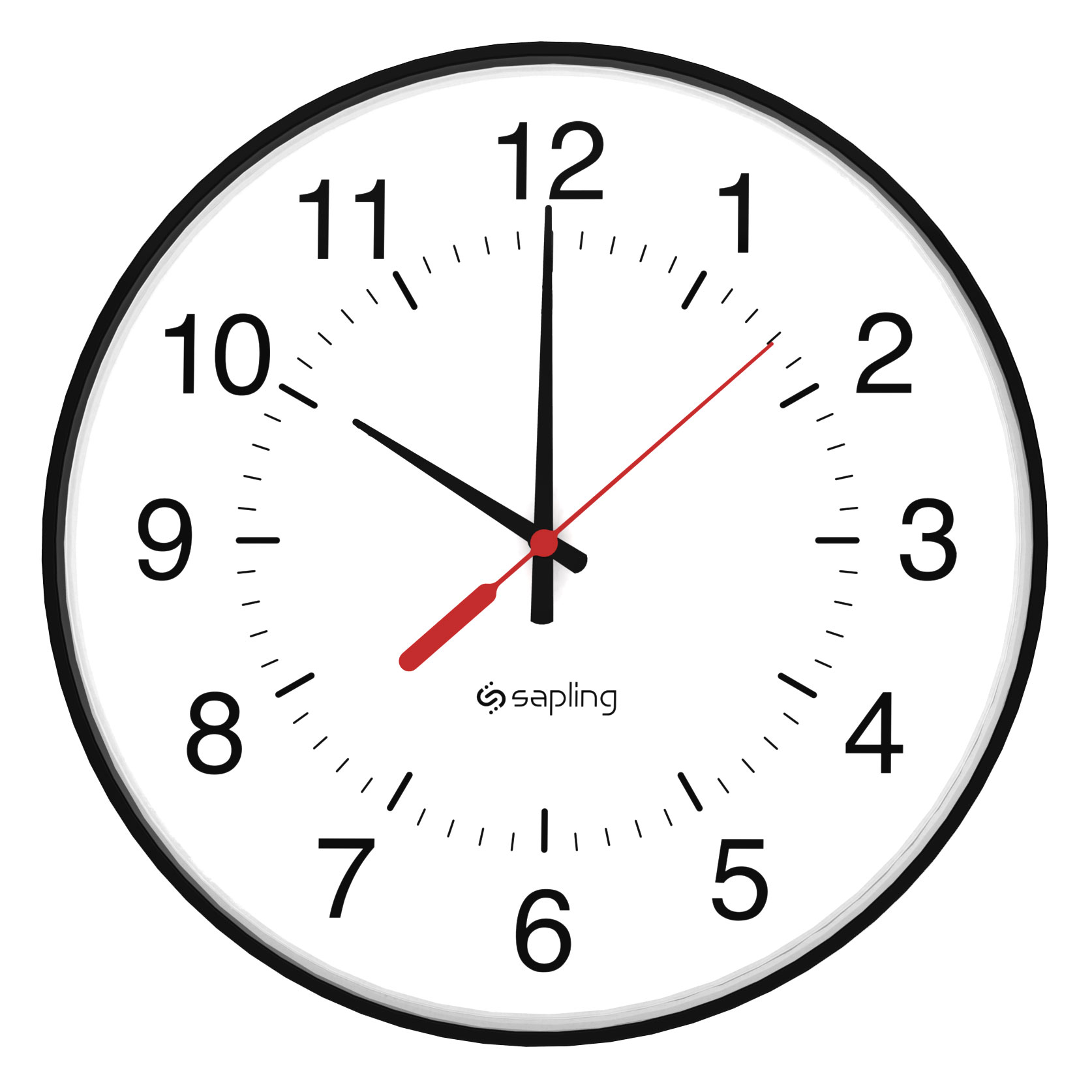 IUI Assigner
Stored in
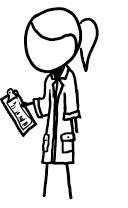 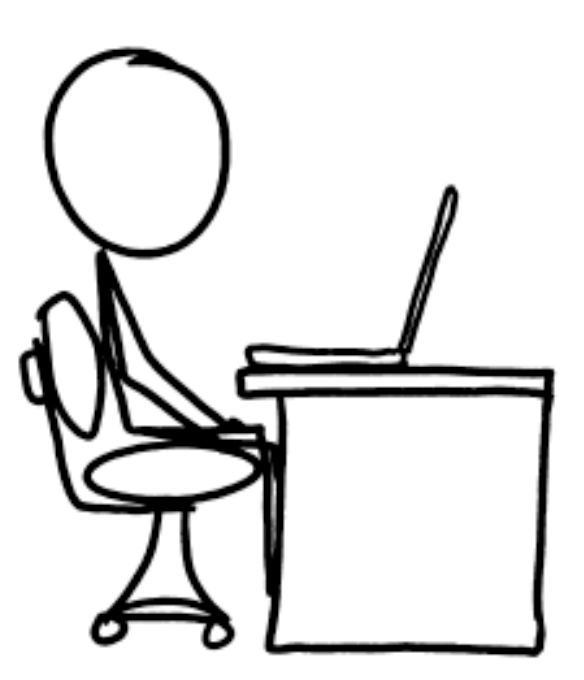 Referent Tracking System
6
[Speaker Notes: Quality e.g., color. ’Representation’ (no examples) allows for there to be representations that are not cognitive. Mental Quality e.g., among the participants of of a pain sensation. Cognitive Representation e.g., belief.]
D-Tuples
D-Tuples are created 
whenever a new tuple other than a D-tuple is inserted in the RTS or
to deal with mistakes in an RTS
7
IUI = Instance Unique Identifier
Meta-Data Tuples (D-Tuple)
<IUIp, IUIa, Td, E, S>
New Entity
<IUIp, IUIa, Tap>
Time of Assignment
IUI Assigner
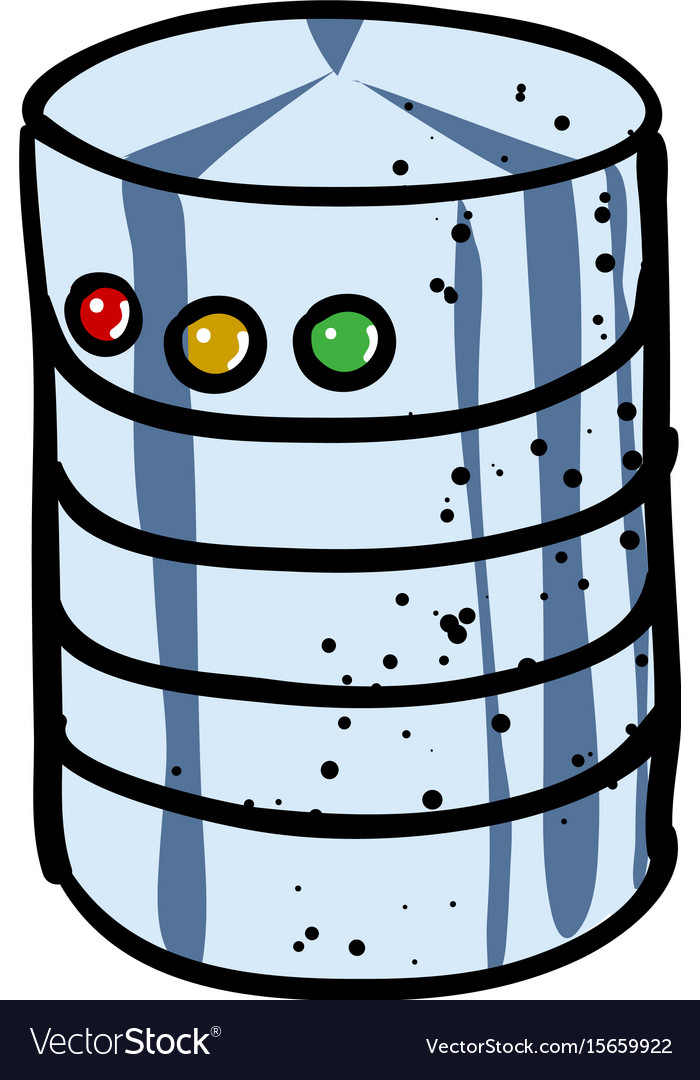 New Entity
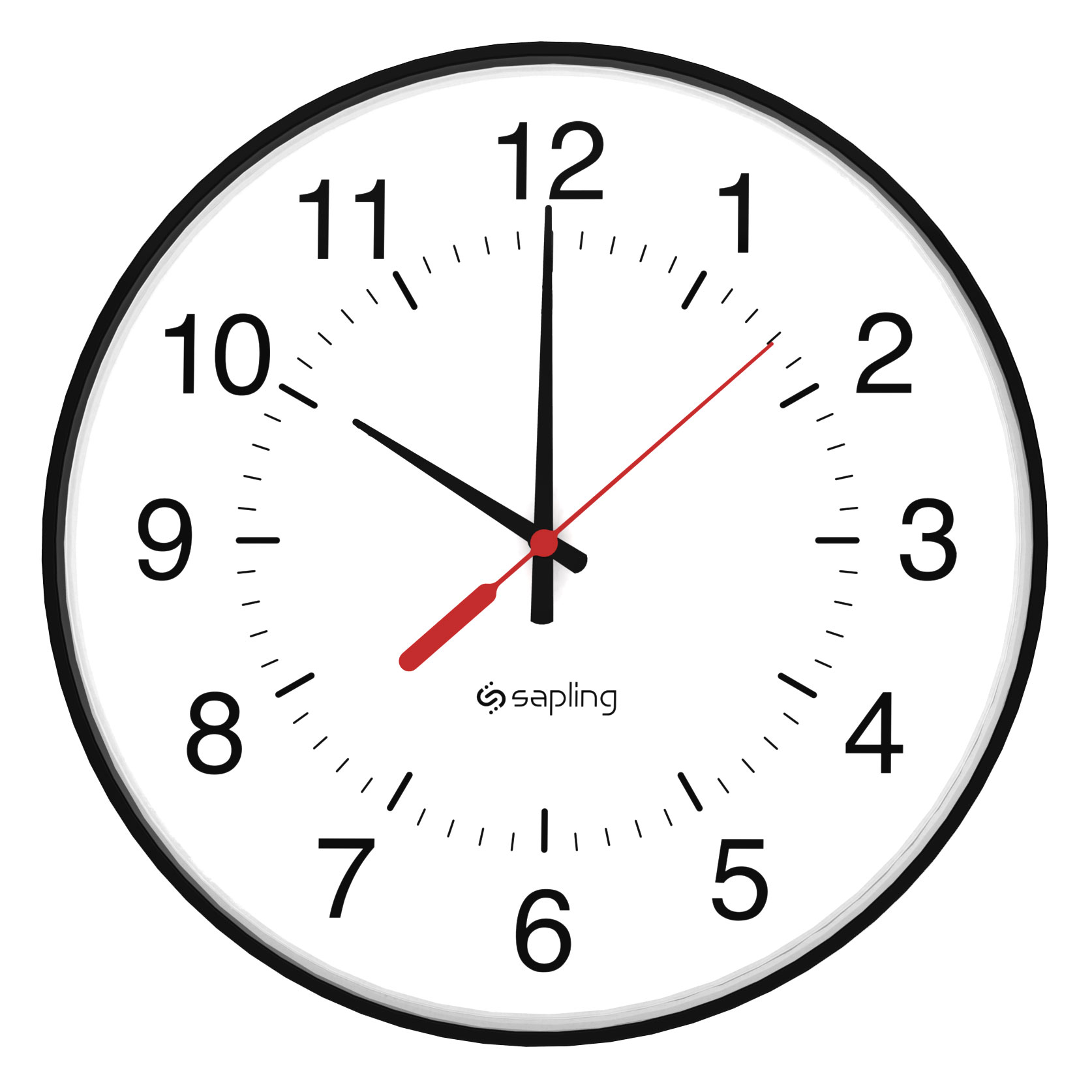 IUI Assigner
Stored in
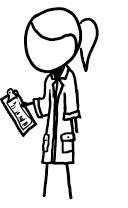 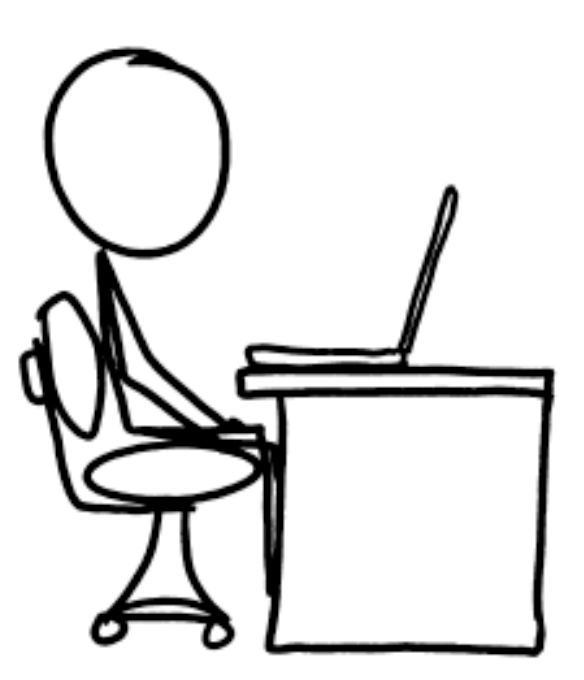 Referent Tracking System
8
[Speaker Notes: Quality e.g., color. ’Representation’ (no examples) allows for there to be representations that are not cognitive. Mental Quality e.g., among the participants of of a pain sensation. Cognitive Representation e.g., belief.]
D-Tuples
D-Tuples are of the form: 
<IUIp, IUIa, Td, E, S>
IUId
IUIa
Td
E
S
IUI of the registering agent
the IUI of the A-tuple 
time of registering IUIa
integrity code
a list of IUIs denoting the tuple, if any, that replace the retired one
9
Error types for representations in RTS
Reality:
OE: Objective existence
OR: Objective relevance

Representation:
BE: Author’s belief in existence
BR: Author’s belief in relevance

IE: Author’s intended encoding
TR: Type of reference
ME: Magnitude of error
Seppãlã S, Smith B, Ceusters W. Applying the realism-based ontology versioning method for tracking changes in the Basic Formal Ontology. Formal Ontology in Information Systems. Proceedings of the Eight International Conference (FOIS 2014), Amsterdam: IOS Press, 2014;:227-240.
11
<IUI#Doc, instance_of, Nurse Practitioner, t1>
Doctor
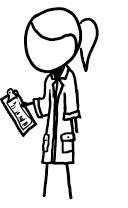 12
[Speaker Notes: Quality e.g., color. ’Representation’ (no examples) allows for there to be representations that are not cognitive. Mental Quality e.g., among the participants of of a pain sensation. Cognitive Representation e.g., belief.]
<IUI#Tuple1, IUI#Assigner1, t2, P+1, Null>
<IUI#Doc, instance_of, Nurse Practitioner, t1>
Doctor
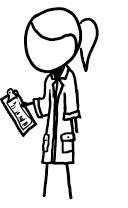 13
[Speaker Notes: Quality e.g., color. ’Representation’ (no examples) allows for there to be representations that are not cognitive. Mental Quality e.g., among the participants of of a pain sensation. Cognitive Representation e.g., belief.]
<IUI#Tuple1, IUI#Assigner1, t2, P+1, Null>
<IUI#Tuple1, IUI#Assigner1, t3, P-4, Tuple2>
<IUI#Doc, instance_of, Nurse Practitioner, t1>
Doctor
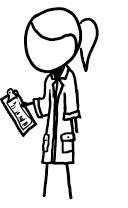 14
[Speaker Notes: Quality e.g., color. ’Representation’ (no examples) allows for there to be representations that are not cognitive. Mental Quality e.g., among the participants of of a pain sensation. Cognitive Representation e.g., belief.]
<IUI#Tuple1, IUI#Assigner1, t2, P+1, Null>
<IUI#Tuple1, IUI#Assigner1, t3, P-4, Tuple2>
<IUI#Doc, instance_of, Nurse Practitioner, t1>
Doctor
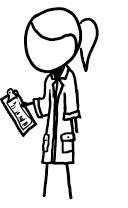 15
[Speaker Notes: Quality e.g., color. ’Representation’ (no examples) allows for there to be representations that are not cognitive. Mental Quality e.g., among the participants of of a pain sensation. Cognitive Representation e.g., belief.]
<IUI#Tuple2, IUI#Assigner, t5>
<IUI#Tuple1, IUI#Assigner1, t2, P+1, Null>
<IUI#Tuple1, IUI#Assigner1, t3, P-4, Tuple2>
<IUI#Doc, instance_of, Doctor, t4>
<IUI#Doc, instance_of, Nurse Practitioner, t1>
Doctor
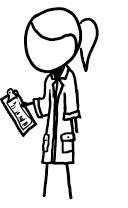 16
[Speaker Notes: Quality e.g., color. ’Representation’ (no examples) allows for there to be representations that are not cognitive. Mental Quality e.g., among the participants of of a pain sensation. Cognitive Representation e.g., belief.]
<IUI#Tuple1, IUI#Assigner1, t3, Integrity Code, Tuple2>
Does the POR represented by the assertion objectively exist? 
Is the represented POR objectively relevant? 
Does the author believe that the represented POR exists? 
Does the author believe that the POR represented by the assertion is relevant? 
Is the assertion in the RTS the assertion intended by the author to represent the POR? 
In what way does the assertion in the RTS refer?
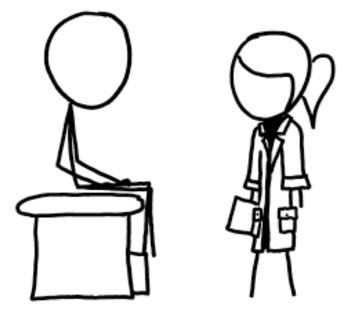 17
[Speaker Notes: Quality e.g., color. ’Representation’ (no examples) allows for there to be representations that are not cognitive. Mental Quality e.g., among the participants of of a pain sensation. Cognitive Representation e.g., belief.]
<IUI#Tuple1, IUI#Assigner1, t3, Integrity Code, Tuple2>
Does the POR represented by the assertion objectively exist? Y/N
Is the represented POR objectively relevant? Y/N
Does the author believe that the represented POR exists? Y/N
Does the author believe that the POR represented by the assertion is relevant? Y/N
Is the assertion in the RTS the assertion intended by the author to represent the POR? Y/N
In what way does the assertion in the RTS refer? Correctly, Ambiguously, Redundantly, Unintendedly, No Referent.
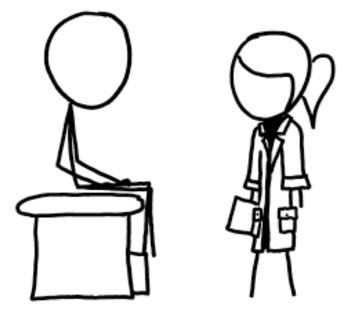 18
[Speaker Notes: Quality e.g., color. ’Representation’ (no examples) allows for there to be representations that are not cognitive. Mental Quality e.g., among the participants of of a pain sensation. Cognitive Representation e.g., belief.]
Is the assertion in the RT system accurate?
Does the POR represented by the assertion objectively exist? Y/N
Is the represented POR objectively relevant? Y/N
Does the author believe that the represented POR exists? Y/N
Does the author believe that the POR represented by the assertion is relevant? Y/N
Is the assertion in the RTS the assertion intended by the author to represent the POR? Y/N
In what way does the assertion in the RTS refer? Correctly, Ambiguously, Redundantly, Unintendedly, No Referent.
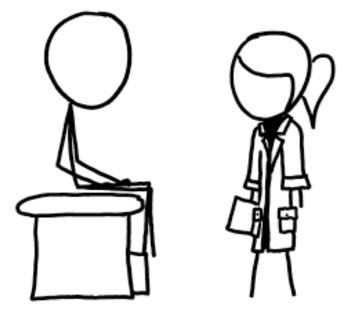 19
[Speaker Notes: Quality e.g., color. ’Representation’ (no examples) allows for there to be representations that are not cognitive. Mental Quality e.g., among the participants of of a pain sensation. Cognitive Representation e.g., belief.]
Is the assertion in the RT system accurate?
Scenario 1: Dr. Anne Smith sees Mr. Jones in her office. She takes a history and physical, performs certain laboratory tests, and on the basis of her analysis of the findings, she correctly concludes that Mr. Jones has type 2 diabetes mellitus. She subsequently writes her diagnosis in the patient’s medical record.
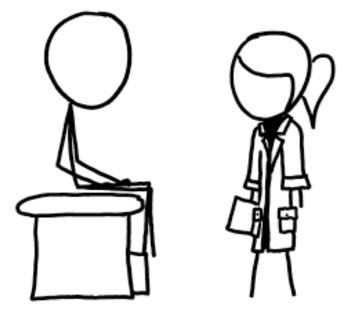 20
[Speaker Notes: Quality e.g., color. ’Representation’ (no examples) allows for there to be representations that are not cognitive. Mental Quality e.g., among the participants of of a pain sensation. Cognitive Representation e.g., belief.]
<IUI#Tuple1, IUI#Assigner1, t2, P+1, Null>
<IUI#Patient1, bearer_of, Type 2 Diabetes, t1>
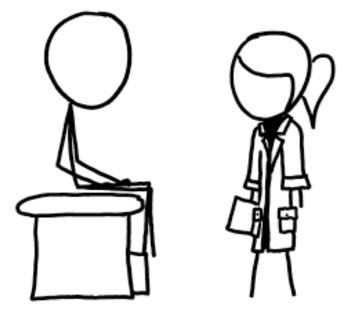 21
[Speaker Notes: Quality e.g., color. ’Representation’ (no examples) allows for there to be representations that are not cognitive. Mental Quality e.g., among the participants of of a pain sensation. Cognitive Representation e.g., belief.]
Is the assertion in the RT system warranted?
Scenario 1: Dr. Anne Smith sees Mr. Jones in her office. She takes a history and physical, performs certain laboratory tests, and on the basis of her analysis of the findings, she correctly concludes that Mr. Jones has type 2 diabetes mellitus. She subsequently writes her diagnosis in the patient’s medical record.

And, the lab used uncalibrated equipment
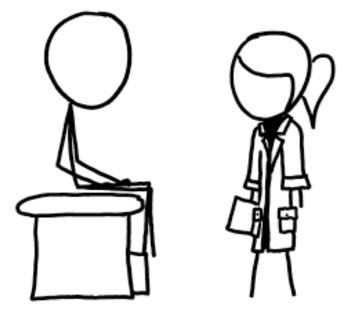 22
[Speaker Notes: Quality e.g., color. ’Representation’ (no examples) allows for there to be representations that are not cognitive. Mental Quality e.g., among the participants of of a pain sensation. Cognitive Representation e.g., belief.]
<IUI#Tuple1, IUI#Assigner1, t2, P+1, Null>
?
<IUI#Patient1, bearer_of, Type 2 Diabetes, t1>
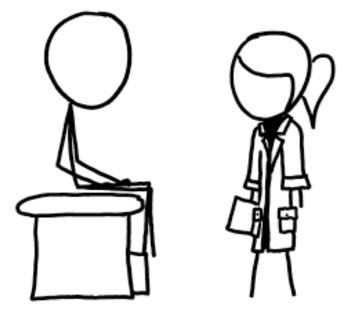 23
[Speaker Notes: Quality e.g., color. ’Representation’ (no examples) allows for there to be representations that are not cognitive. Mental Quality e.g., among the participants of of a pain sensation. Cognitive Representation e.g., belief.]
Representation that is Warranted
Process of Proper Cognitive Functioning =def. A Cognitive Process that has been successfully vetted or designed to reliably form veridical Cognitive Representations in environments of given types (CPO). 

Representation that is Warranted (RTW) =def. A Representation that is Believed formed through proper cognitive functioning in a vetted- or designed-for environment (CPO).
24
Evolutionary Vetting
Seeing the cloud
25
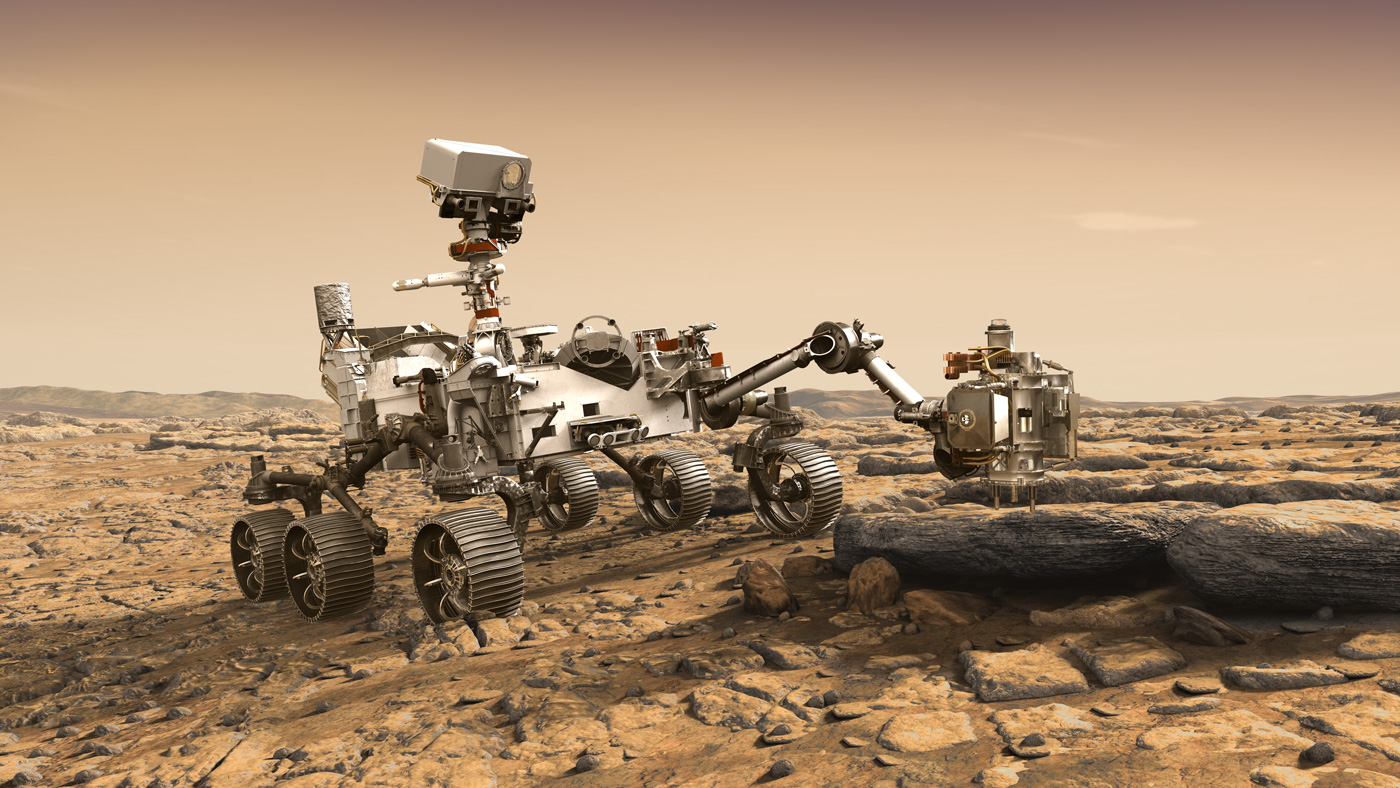 26
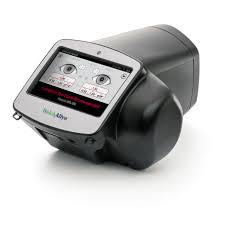 27
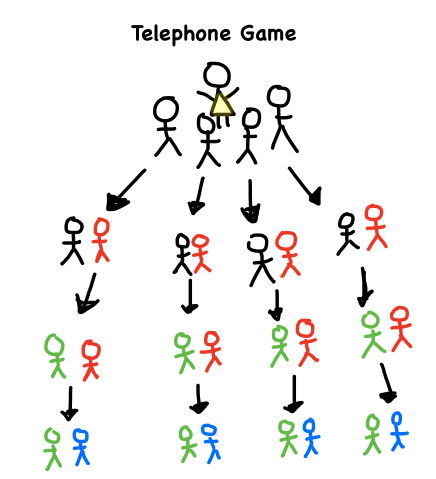 28
If you don’t believe that x exists, then a belief in its relevance is not applicable.
29
[Speaker Notes: Quality e.g., color. ’Representation’ (no examples) allows for there to be representations that are not cognitive. Mental Quality e.g., among the participants of of a pain sensation. Cognitive Representation e.g., belief.]
If you don’t believe that x exist, then a belief in x’s relevance is not applicable and thus its warrant isn’t applicable either.
30
[Speaker Notes: Quality e.g., color. ’Representation’ (no examples) allows for there to be representations that are not cognitive. Mental Quality e.g., among the participants of of a pain sensation. Cognitive Representation e.g., belief.]
If your belief in x’s existence is not warranted, then your belief in x’s relevance cannot be warranted either.
31
[Speaker Notes: Quality e.g., color. ’Representation’ (no examples) allows for there to be representations that are not cognitive. Mental Quality e.g., among the participants of of a pain sensation. Cognitive Representation e.g., belief.]
<IUI#Tuple1, IUI#Assigner1, t3, Integrity Code, Tuple2>
Integrity Code = Accuracy Code + Warrant Code
‘w1’ the author’s belief about a POR’s existence is warranted and warrant is not applicable to the author’s RTB about the POR’s relevance.
‘w1-2’ the author’s belief about a POR’s existence is warranted but what the author believes about the POR’s relevance is unwarranted.
‘w2’ the author’s beliefs about a POR’s existence and relevance are both warranted.
‘w0’ the author’s belief about a POR’s existence is unwarranted and warrant is not applicable to the author’s belief about the POR’s relevance.
‘wna’ warrant is not applicable to the author’s belief about the existence or relevance of a POR.
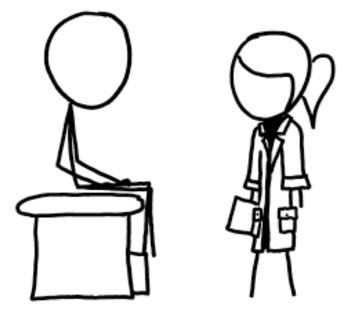 32
[Speaker Notes: Quality e.g., color. ’Representation’ (no examples) allows for there to be representations that are not cognitive. Mental Quality e.g., among the participants of of a pain sensation. Cognitive Representation e.g., belief.]
<IUI#Tuple1, IUI#Assigner1, t3, Integrity Code, Tuple2>
Integrity Code = P+1w2
‘w1’ the author’s belief about a POR’s existence is warranted and warrant is not applicable to the author’s RTB about the POR’s relevance.
‘w1-2’ the author’s belief about a POR’s existence is warranted but what the author believes about the POR’s relevance is unwarranted.
‘w2’ the author’s beliefs about a POR’s existence and relevance are both warranted.
‘w0’ the author’s belief about a POR’s existence is unwarranted and warrant is not applicable to the author’s belief about the POR’s relevance.
‘wna’ warrant is not applicable to the author’s belief about the existence or relevance of a POR.
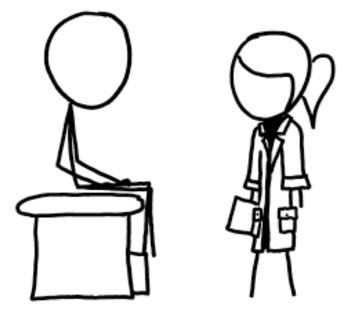 33
[Speaker Notes: Quality e.g., color. ’Representation’ (no examples) allows for there to be representations that are not cognitive. Mental Quality e.g., among the participants of of a pain sensation. Cognitive Representation e.g., belief.]
<IUI#Tuple1, IUI#Assigner1, t2, P+1w2, Null>
<IUI#Tuple1, IUI#Assigner1, t3, P+1w0, Null>
<IUI#Patient1, bearer_of, Type 2 Diabetes, t1>
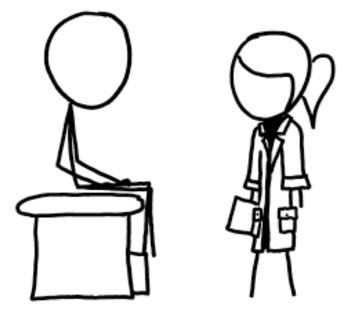 34
[Speaker Notes: Quality e.g., color. ’Representation’ (no examples) allows for there to be representations that are not cognitive. Mental Quality e.g., among the participants of of a pain sensation. Cognitive Representation e.g., belief.]